Структурное подразделение государственного бюджетного образовательного учреждения Самарской области средней общеобразовательной школы № 2 «Образовательный центр» имени Героя Советского Союза И. Г. Краснова с. Большая Глушица муниципального района Большеглушицкий Самарской области «Детский сад «Одуванчик»
«Алгоритм разработки календарного плана в ДОУ»
Подготовила: Рыжова Татьяна Викторовна
воспитатель
СП «Детский сад – «Одуванчик» ГБОУ СОШ №2 «ОЦ»
с.Большая Глушица
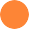 ПЛАНИРОВАНИЕ –
заблаговременное определение системы и  последовательности осуществления образовательной  работы в ДОО с указанием необходимых условий ,  средств, форм и методов.

Планирование — основа содержания воспитательно-  образовательной работы в ДОУ.
АЛГОРИТМ СОСТАВЛЕНИЯ  КАЛЕНДАРНОГО ПЛАНА  ВОСПИТАТЕЛЯ ДОШКОЛЬНОГО  ОБРАЗОВАТЕЛЬНОГО УЧРЕЖДЕНИЯ
Титульный лист
КАЛЕНДАРНЫЙ ПЛАН  ОБРАЗОВАТЕЛЬНОЙ РАБОТЫ
в  подготовительной  группе №1  «Гномики»
СП — «Детский сад «Одуванчик» ГБОУ СОШ №2 «ОЦ» с. Большая Глушица
на  2019 – 2020г.


Воспитатели 	


Начат:  Окончен:
АЛГОРИТМ СОСТАВЛЕНИЯ  КАЛЕНДАРНОГО ПЛАНА  ВОСПИТАТЕЛЯ ДОШКОЛЬНОГО  ОБРАЗОВАТЕЛЬНОГО УЧРЕЖДЕНИЯ
СПИСОК ДЕТЕЙ
ПЛАН РАБОТЫ С  РОДИТЕЛЯМИ
Работа может быть расписана в различных формах  проведения:
родительские собрания,
консультации (индивидуальные, групповые),
семинары-практикумы,
тематические выставки,
эпизодические беседы с родителями,
клубы по интересам,
совместные праздники,
развлечения и досуги,
анкетирование,
родительские посиделки,
экскурсии,
туристические походы,
участие родителей в общественной жизни группы и  прочее.
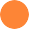 РАСПИСАНИЕ
ОБРАЗОВАТЕЛЬНОЙ ДЕЯТЕЛЬНОСТИ ВОСПИТАТЕЛЯ С  ДЕТЬМИ
Циклограмма образовательной деятельности  в  режимных моментах
Комплекс утренней гимнастики
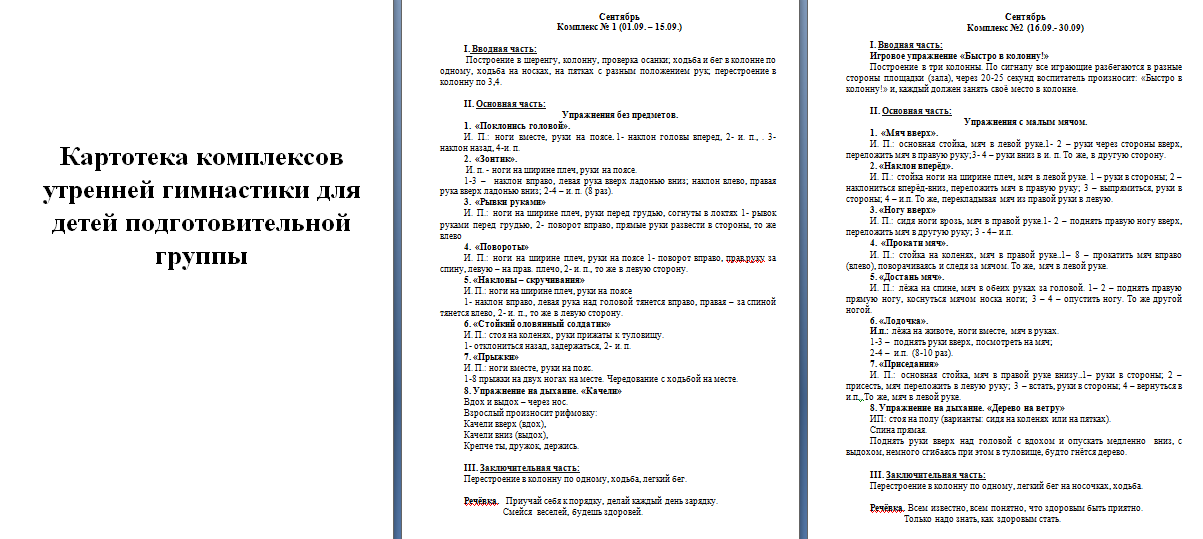 ПРИМЕРНАЯ МОДЕЛЬ КАЛЕНДАРНОГО  ПЛАНИРОВАНИЯ
ОБРАЗОВАТЕЛЬНОЙ РАБОТЫ С ДЕТЬМИ
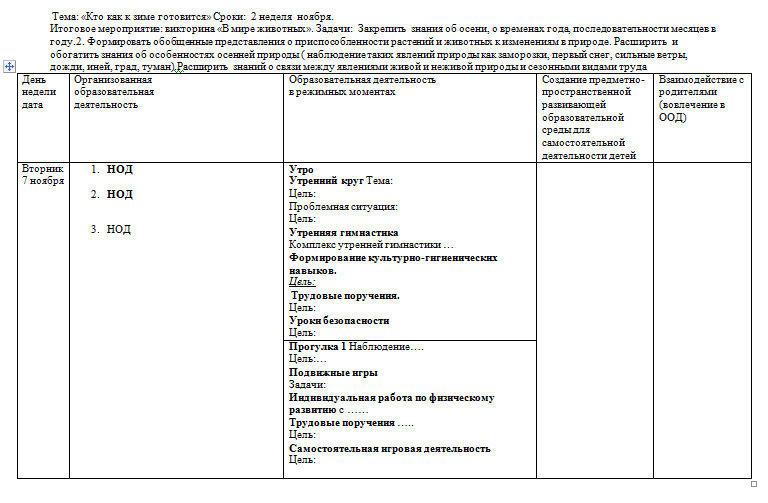 ПРИМЕРНАЯ МОДЕЛЬ КАЛЕНДАРНОГО  ПЛАНИРОВАНИЯ
ОБРАЗОВАТЕЛЬНОЙ РАБОТЫ С ДЕТЬМИ
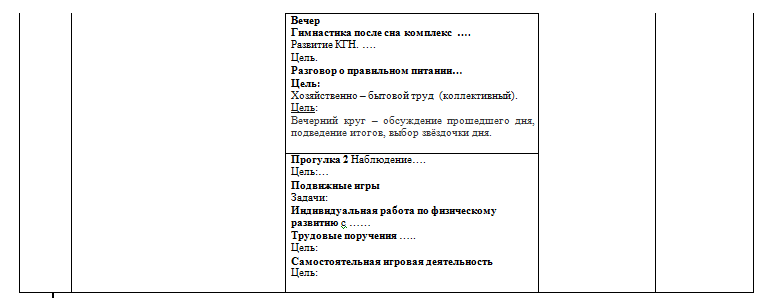